КЛЕТКА
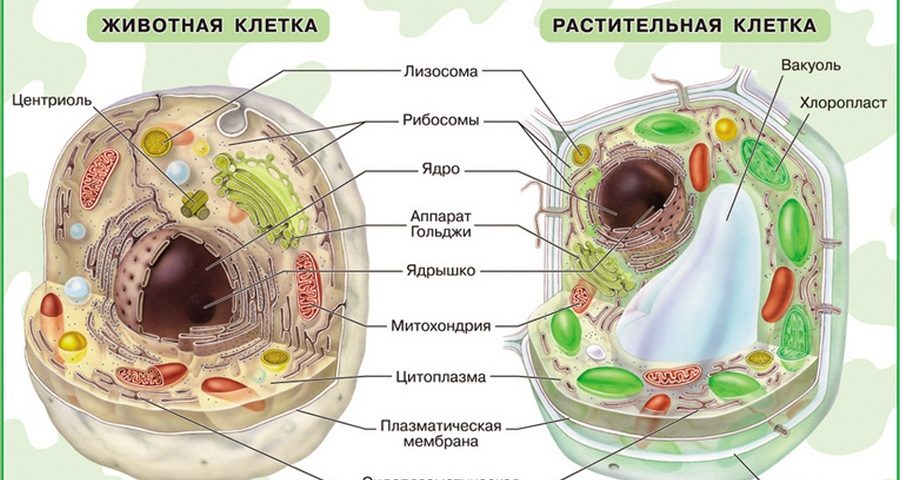 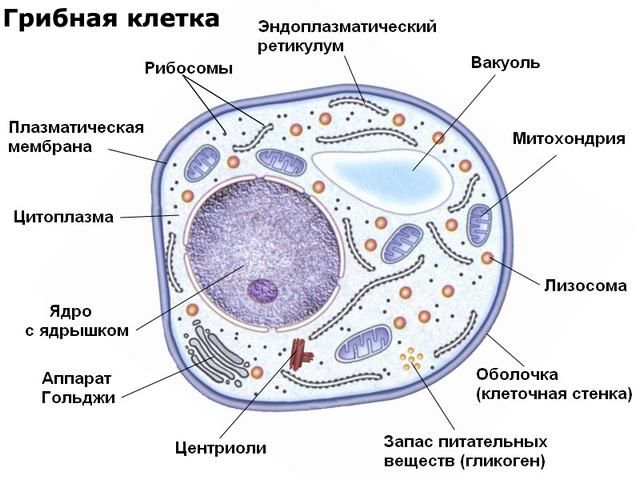 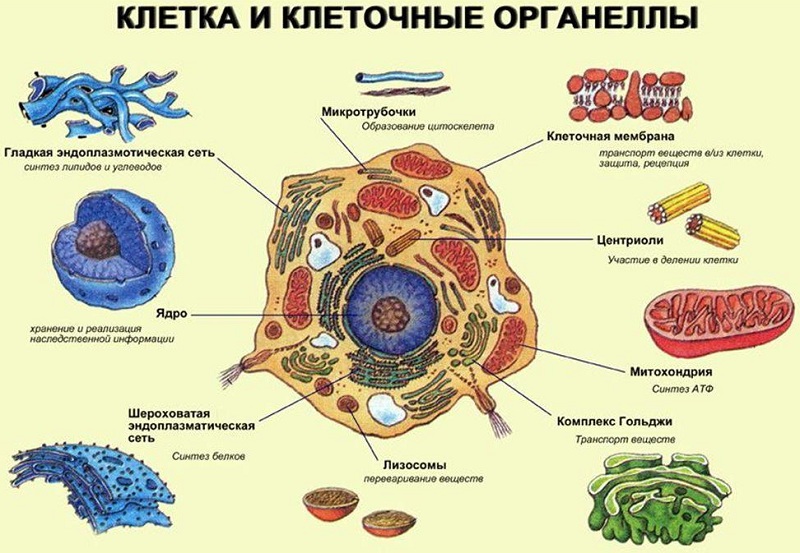 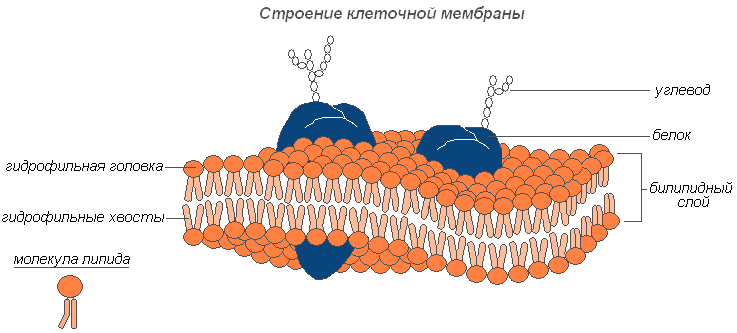 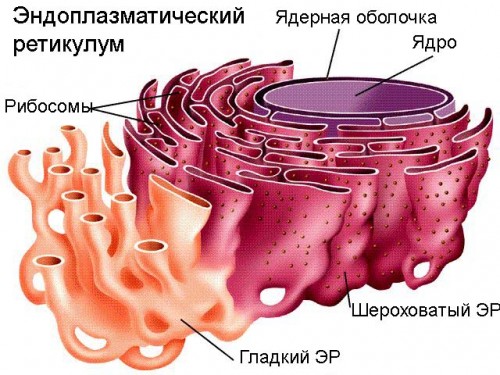 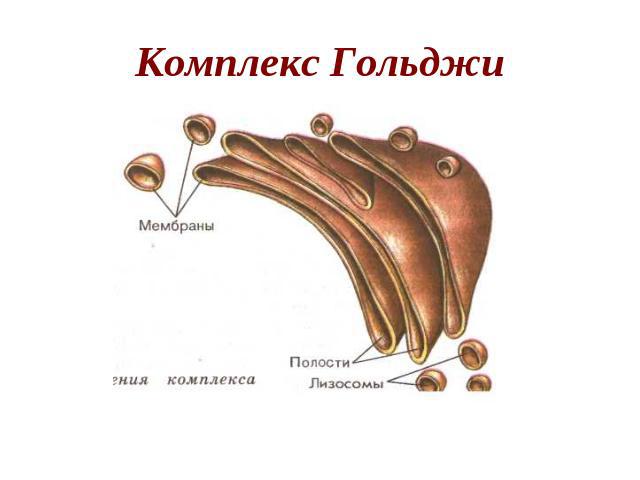 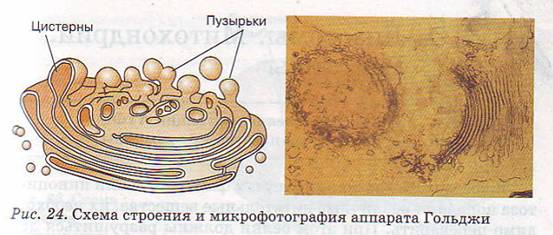 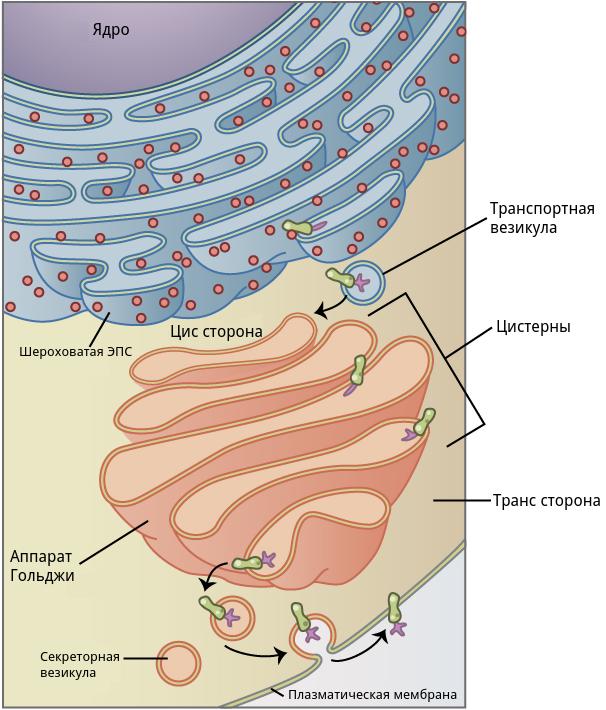 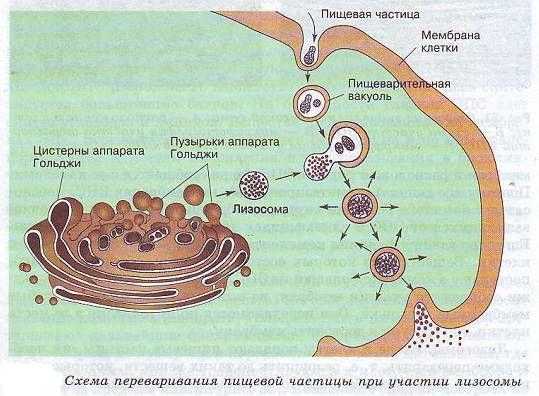 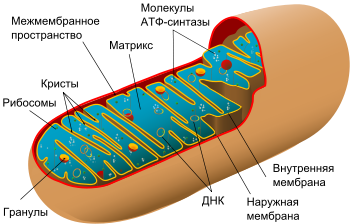 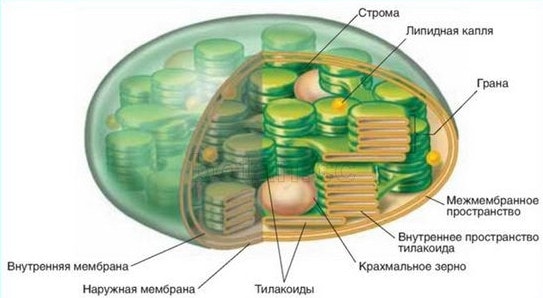 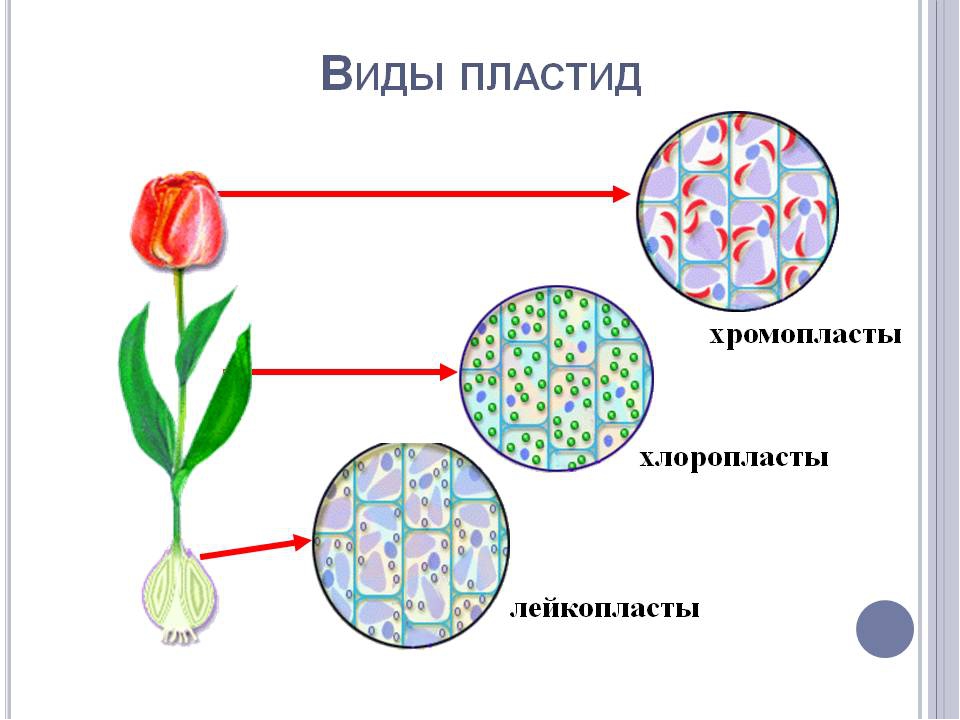 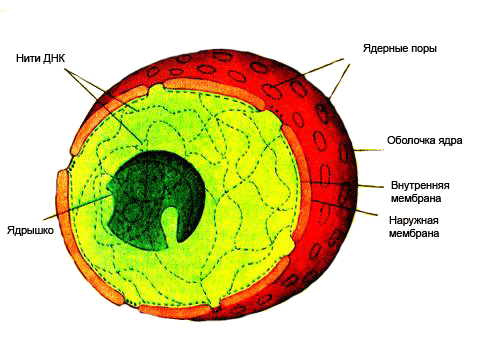